Euthanasia (physician-assisted suicide) should be legal in the United States.
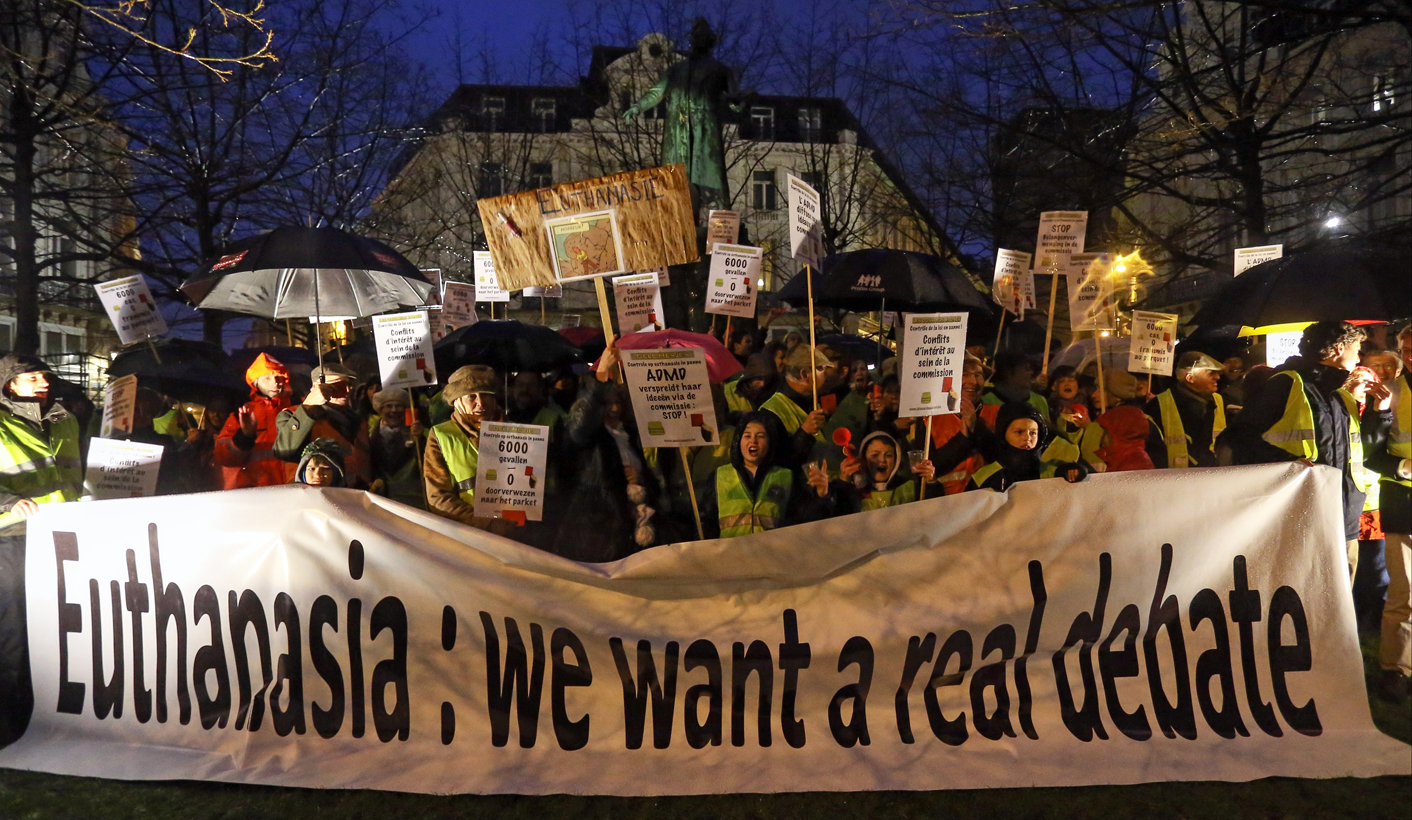 This image is courtesy of dailymaverick.co.za
Debate Rules:
Be Polite and Courteous
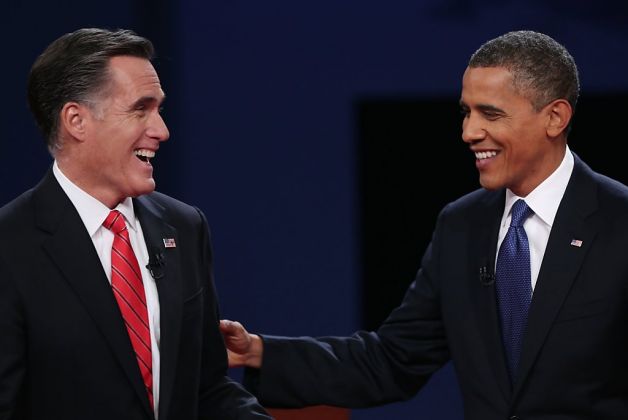 This image is courtesy of  www.sfgate.com
Debate Rules:
Be Polite and Courteous
Listen Carefully to Both Sides
Debate Rules:
Be Polite and Courteous
Listen Carefully to Both Sides
Be Respectful and Supportive of your fellow students
Debate Rules:
Be Polite and Courteous
Listen Carefully to Both Sides
Be Respectful and Supportive of your fellow students
Avoid making inappropriate noises
Debate Rules:
Be Polite and Courteous
Listen Carefully to Both Sides
Be Respectful and Supportive of your fellow students
Avoid making inappropriate noises
Speak only when recognized by the moderator
Debate Rules:
Be Polite and Courteous
Listen Carefully to Both Sides
Be Respectful and Supportive of your fellow students
Avoid making inappropriate noises
Speak only when recognized by the moderator
Allow others to express their opinions
Debate Rules:
Be Polite and Courteous
Listen Carefully to Both Sides
Be Respectful and Supportive of your fellow students
Avoid making inappropriate noises
Speak only when recognized by the moderator
Allow others to express their opinions
Do not try to talk all the time without giving someone else their turn
Debate Rules:
Be Polite and Courteous
Listen Carefully to Both Sides
Be Respectful and Supportive of your fellow students
Avoid making inappropriate noises
Speak only when recognized by the moderator
Allow others to express their opinions
Do not try to talk all the time without giving someone else their turn
Use grammatically correct language (don’t sound like you're uneducated)
Debate Rules:
Be Polite and Courteous
Listen Carefully to Both Sides
Be Respectful and Supportive of your fellow students
Avoid making inappropriate noises
Speak only when recognized by the moderator
Allow others to express their opinions
Do not try to talk all the time without giving someone else their turn
Use grammatically correct language (don’t sound like you're uneducated)
Speak clearly, slowly, and loud enough to be heard by the audience
Debate Rules:
Be Polite and Courteous
Listen Carefully to Both Sides
Be Respectful and Supportive of your fellow students
Avoid making inappropriate noises
Speak only when recognized by the moderator
Allow others to express their opinions
Do not try to talk all the time without giving someone else their turn
Use grammatically correct language (don’t sound like you're uneducated)
Speak clearly, slowly, and loud enough to be heard by the audience
Speak with passion and excitement
After a student speaks 2 times, they will not be allowed to speak again until everyone else on their team has had a chance to speak at least 1 time.
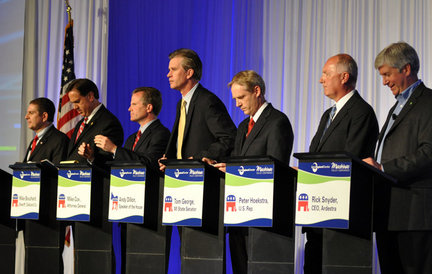 This image is courtesy of www.quazoo.com
While both sides speak, students should be taking notes on the debate script to help them during the time when it is their turn to speak.
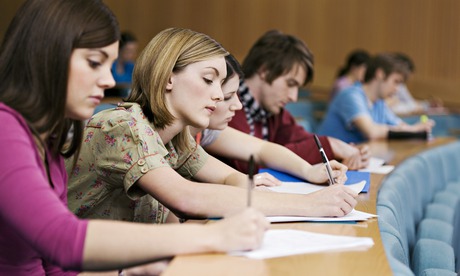 At this point, one should be taking notes to help you in your rebuttal, and to respond to the other side’s rebuttal. Keep your head down, do not show much emotion. Do not show your opponent how effective or laughable their arguments are. This image is courtesy of hercampus.com.
Use your Debate Scripts to understand exactly where we are in the debate, and what is being said in the debate.
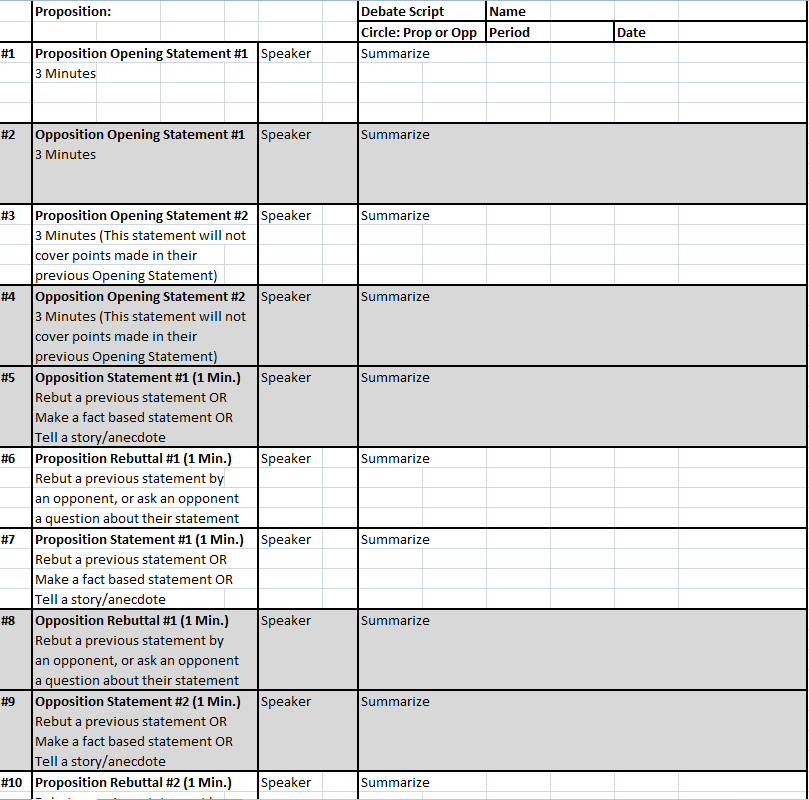 The debate script shows step by step who is supposed to speak and when. First put your Name, Period, and Date on the script. This image was created by Mr. Robert Housch.
The debate ends with closing statements from both sides.
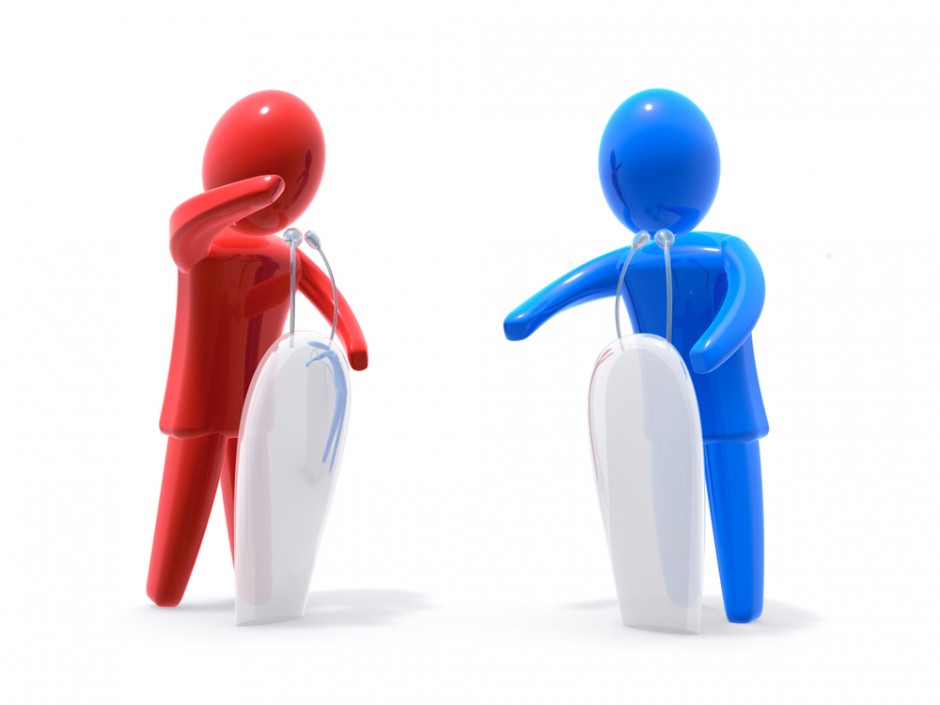 The “Proposition” side speaks first, followed by the “Opposition” side. In the final huddle, the students will decide which student will represent them by giving the closing statement for their side. This image is courtesy of www2.humboldteducation.com
The students will objectively vote on who they believe won the debate.
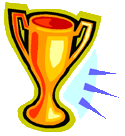 Notice we are not saying who is right or wrong, but who we believe won the debate.			               This image is courtesy of www.satirecartoonists.com
The judges/moderators will objectively vote on who they believe won the debate.
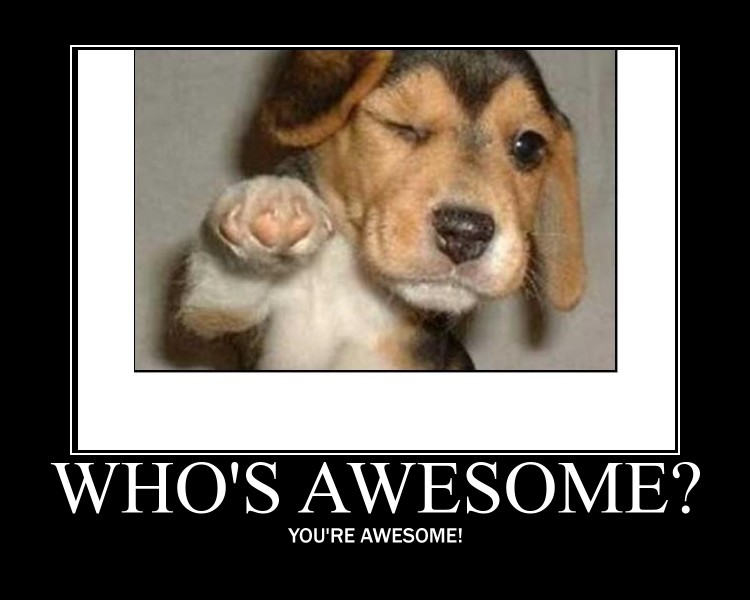 Notice we are not saying who is right or wrong, but who we believe won the debate.			               This image is courtesy of mannuhn.deviantart.com.
Your final grade for the debate will be placed on the Debate Rubric.
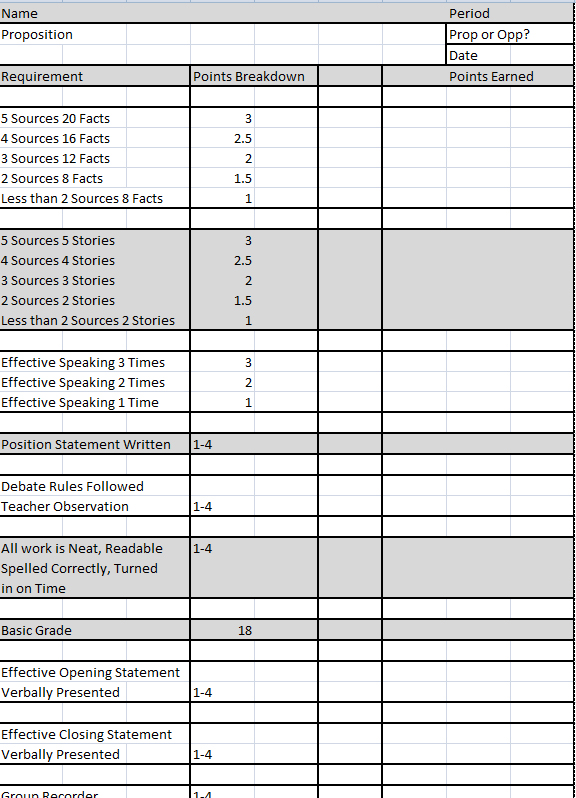 One may earn extra points by either giving the opening argument or the closing argument to their side of the debate. This image was created by Robert Housch.
Euthanasia (physician-assisted suicide) should be legal in the United States.
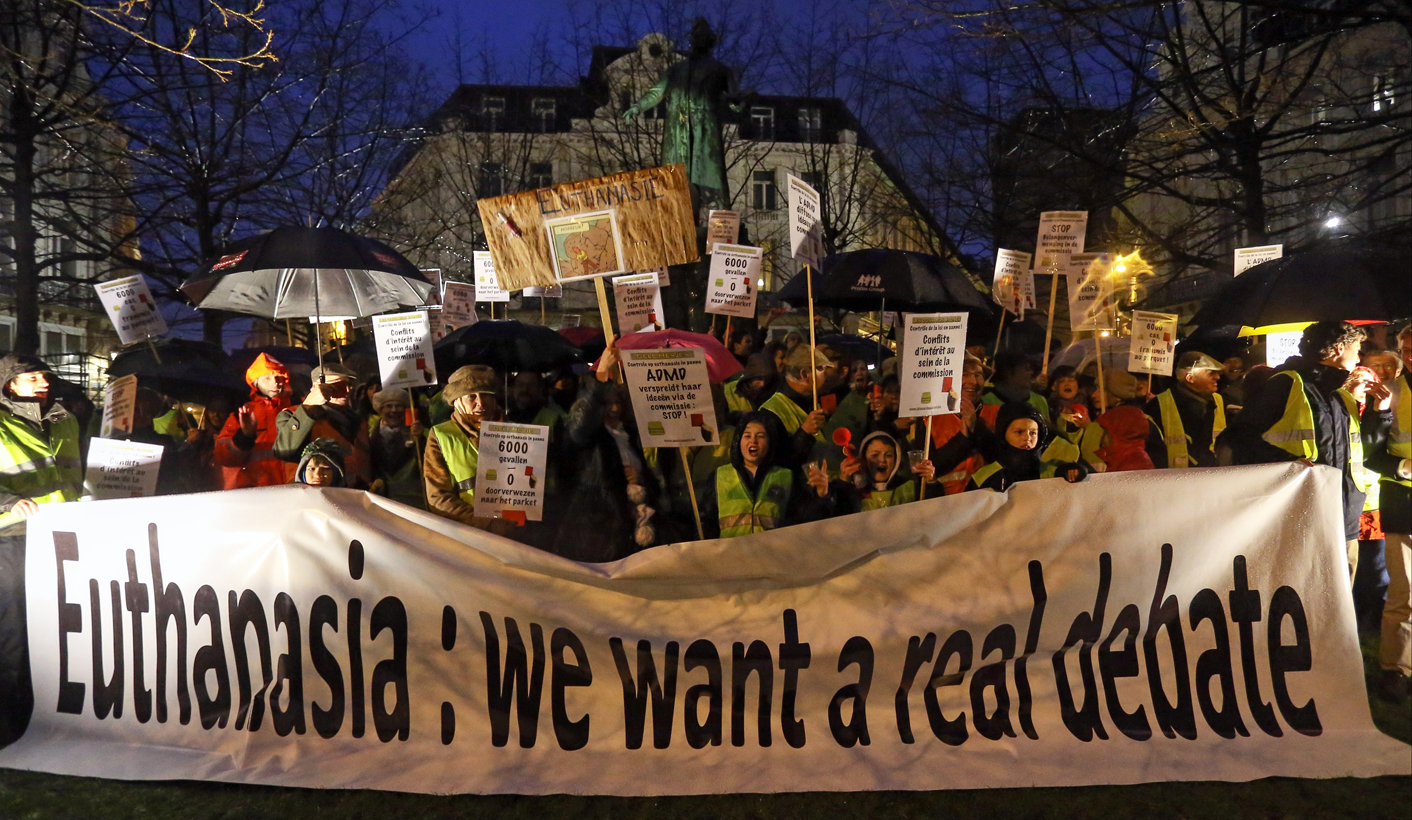 This image is courtesy of dailymaverick.co.za
#1 Proposition Opening Statement #1Approximately 3 Minutes
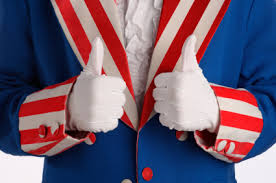 Each opening statement will include both side’s opinion, and a brief overview of the supporting evidence for those opinions. To understand an opponent’s weaknesses, one must understand their opinions and the source of their opinions. This image is courtesy of englin.net.
#2 Opposition Opening Statement #1Approximately 3 Minutes
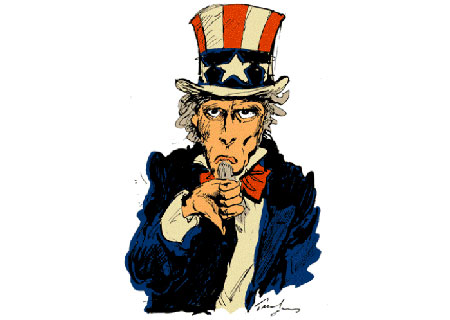 Each opening statement will include both side’s opinion, and a brief overview of the supporting evidence for those opinions. To understand an opponent’s weaknesses, one must understand their opinions and the source of their opinions. This image is courtesy of chicagofreedomforum.blog.spot.com.
#3Proposition Opening Statement #2Approximately 3 Minutes
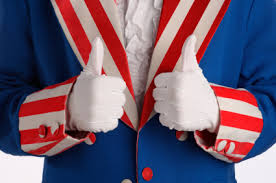 Each opening statement will include both side’s opinion, and a brief overview of the supporting evidence for those opinions. To understand an opponent’s weaknesses, one must understand their opinions and the source of their opinions. This image is courtesy of englin.net.
#4 Opposition Opening Statement #2Approximately 3 Minutes
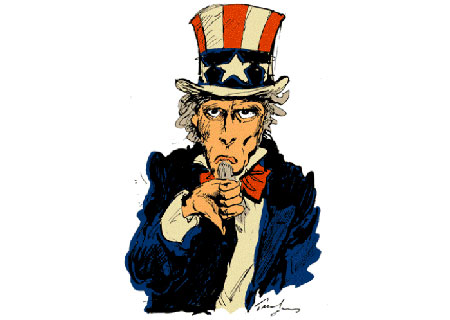 Each opening statement will include both side’s opinion, and a brief overview of the supporting evidence for those opinions. To understand an opponent’s weaknesses, one must understand their opinions and the source of their opinions. This image is courtesy of chicagofreedomforum.blogspot.com.
The moderator will allow the students from each side to “huddle” for 45 seconds before they respond to the statement.
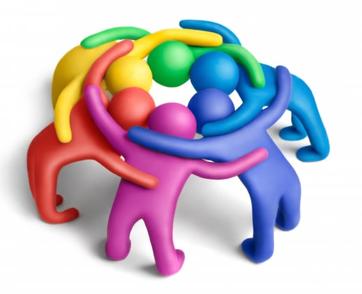 During the “huddle,” they will explain to each other the weaknesses of the other side, and what information that they must find to refute their opponent’s attack. They should make a rebuttal to one of the opposition’s previous statements. This image is courtesy of  vistahumanities19.wikispaces.com
#5 Proposition Rebuttal to Opening StatementsApproximately 1 Minute
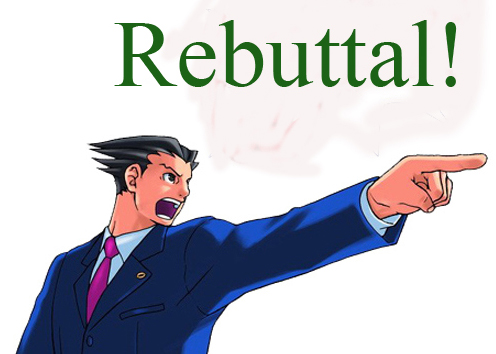 During Rebuttal, a student should: A. Rebut a previous statement by an opponent OR
                                                               B. Ask a specific opponent a question about the opponent’s previous statement.
 This image is courtesy of  inanage.com.
#6 Opposition Rebuttal to Opening StatementsApproximately 1 Minute
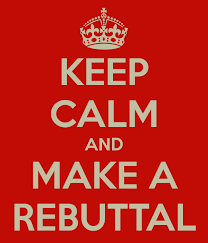 During Rebuttal, a student should: A. Rebut a previous statement by an opponent OR
                                                               B. Ask a specific opponent a question about the opponent’s previous statement.
This image is courtesy of  keepcalm0matic.co.uk.
#7 Proposition Statement #1Approximately 1 Minute
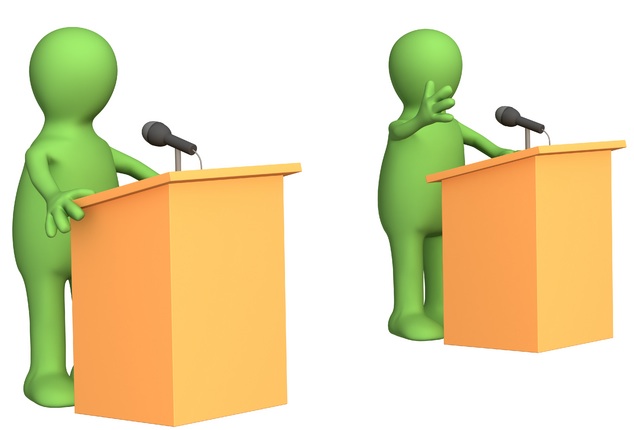 These statements can: A. Rebut a previous statement, 
                                          B. Make a fact based statement that you have already prepared.
                                          C. Tell a story/anecdote that you have already prepared.
This image is courtesy of  abcgreatpix.com.
#8 Opposition Statement #1Approximately 1 Minute
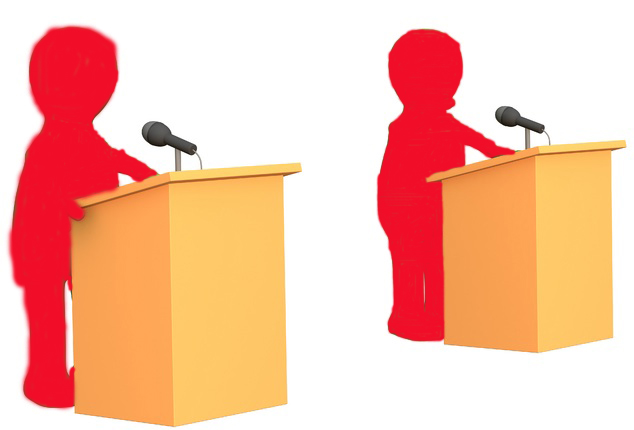 These statements can: A. Rebut a previous statement, 
                                          B. Make a fact based statement that you have already prepared.
                                          C. Tell a story/anecdote that you have already prepared.
This image is courtesy of  keepcalm0matic.co.uk.
#9 Proposition Statement #2Approximately 1 Minute
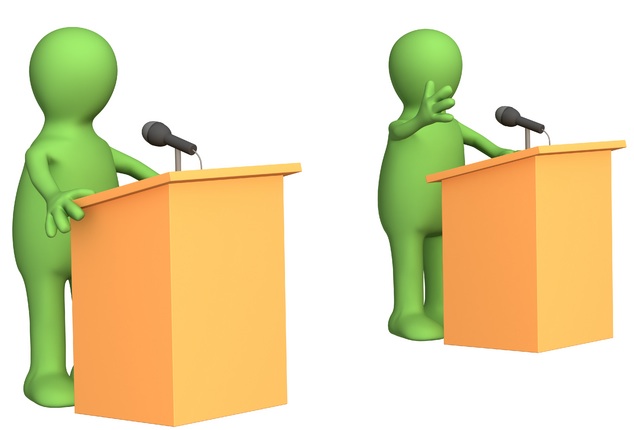 These statements can: A. Rebut a previous statement, 
                                          B. Make a fact based statement that you have already prepared.
                                          C. Tell a story/anecdote that you have already prepared.
This image is courtesy of  abcgreatpix.com.
#10 Opposition Statement #2Approximately 1 Minute
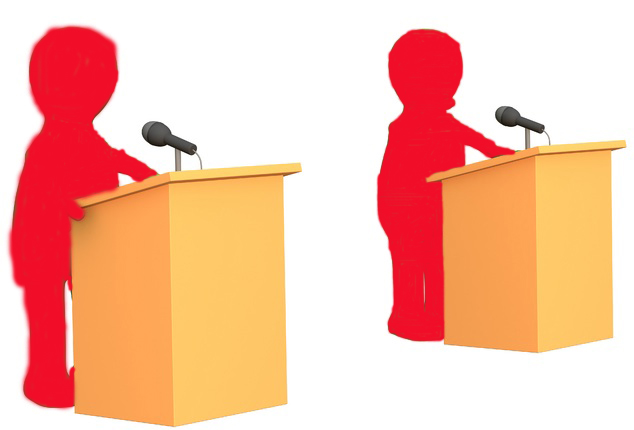 These statements can: A. Rebut a previous statement, 
                                          B. Make a fact based statement that you have already prepared.
                                          C. Tell a story/anecdote that you have already prepared.
This image is courtesy of  keepcalm0matic.co.uk.
The moderator will allow the students from each side to “huddle” for 45 seconds before they respond to the statement.
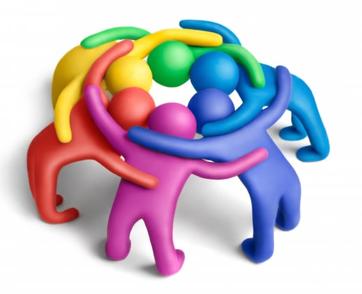 During the “huddle,” they will explain to each other the weaknesses of the other side, and what information that they must find to refute their opponent’s attack. They should make a rebuttal to one of the opposition’s previous statements. This image is courtesy of  vistahumanities19.wikispaces.com
#11 Proposition Rebuttal #1 & #2Approximately 1 Minute
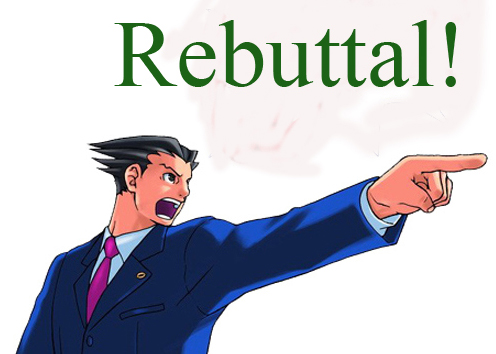 During Rebuttal, a student should: A. Rebut a previous statement by an opponent OR
                                                               B. Ask a specific opponent a question about the opponent’s previous statement.
 This image is courtesy of  inanage.com.
#12 Opposition Rebuttal #1 & #2Approximately 1 Minute
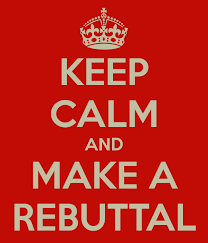 During Rebuttal, a student should: A. Rebut a previous statement by an opponent OR
                                                               B. Ask a specific opponent a question about the opponent’s previous statement.
This image is courtesy of  keepcalm0matic.co.uk.
#13 Proposition Statement #3Approximately 1 Minute
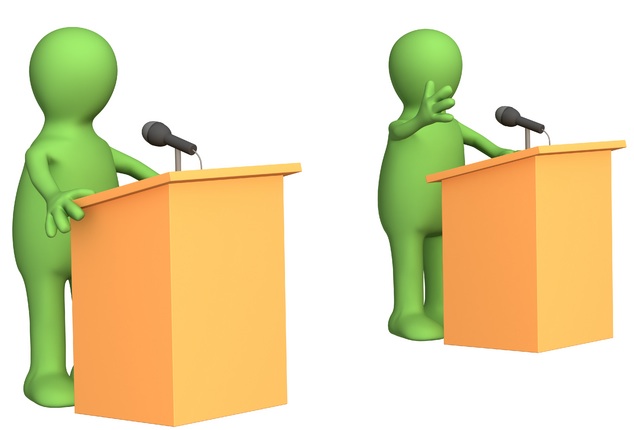 These statements can: A. Rebut a previous statement, 
                                          B. Make a fact based statement that you have already prepared.
                                          C. Tell a story/anecdote that you have already prepared.
This image is courtesy of  abcgreatpix.com.
#14 Opposition Statement #3Approximately 1 Minute
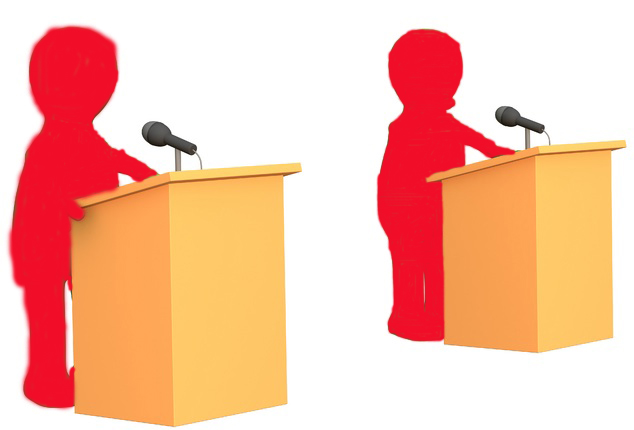 These statements can: A. Rebut a previous statement, 
                                          B. Make a fact based statement that you have already prepared.
                                          C. Tell a story/anecdote that you have already prepared.
This image is courtesy of  keepcalm0matic.co.uk.
#15 Proposition Statement #4Approximately 1 Minute
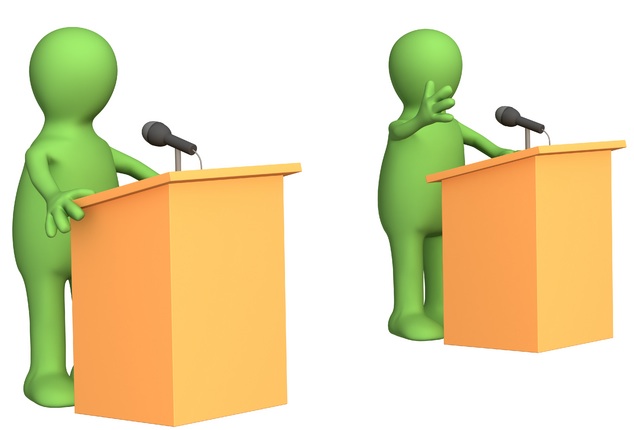 These statements can: A. Rebut a previous statement, 
                                          B. Make a fact based statement that you have already prepared.
                                          C. Tell a story/anecdote that you have already prepared.
This image is courtesy of  abcgreatpix.com.
#16 Opposition Statement #4Approximately 1 Minute
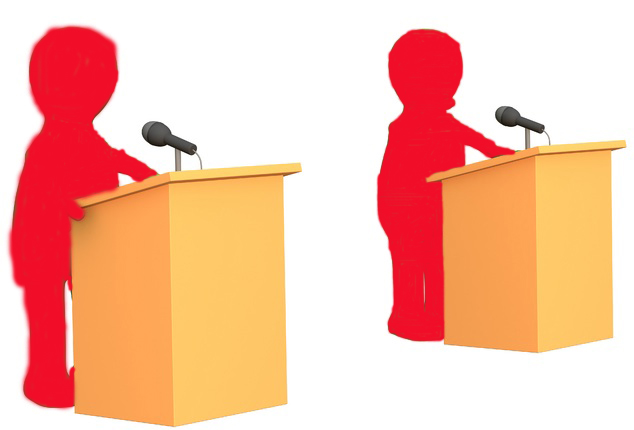 These statements can: A. Rebut a previous statement, 
                                          B. Make a fact based statement that you have already prepared.
                                          C. Tell a story/anecdote that you have already prepared.
This image is courtesy of  keepcalm0matic.co.uk.
The moderator will allow the students from each side to “huddle” for 45 seconds before they respond to the statement.
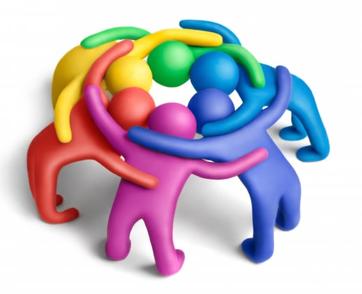 During the “huddle,” they will explain to each other the weaknesses of the other side, and what information that they must find to refute their opponent’s attack. They should make a rebuttal to one of the opposition’s previous statements. This image is courtesy of  vistahumanities19.wikispaces.com
#17 Proposition Rebuttal #3 & #4Approximately 1 Minute
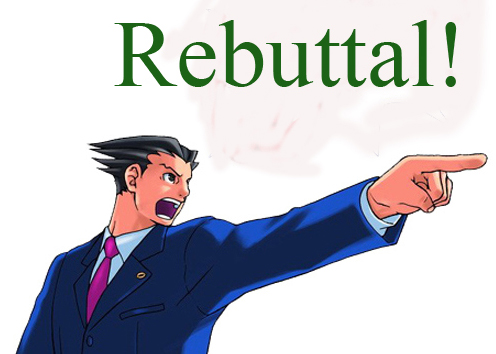 During Rebuttal, a student should: A. Rebut a previous statement by an opponent OR
                                                               B. Ask a specific opponent a question about the opponent’s previous statement.
 This image is courtesy of  inanage.com.
#18 Opposition Rebuttal #3 & #4Approximately 1 Minute
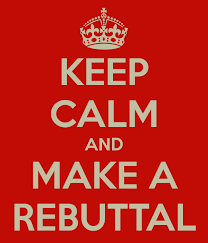 During Rebuttal, a student should: A. Rebut a previous statement by an opponent OR
                                                               B. Ask a specific opponent a question about the opponent’s previous statement.
This image is courtesy of  keepcalm0matic.co.uk.
#19 Proposition Statement #5Approximately 1 Minute
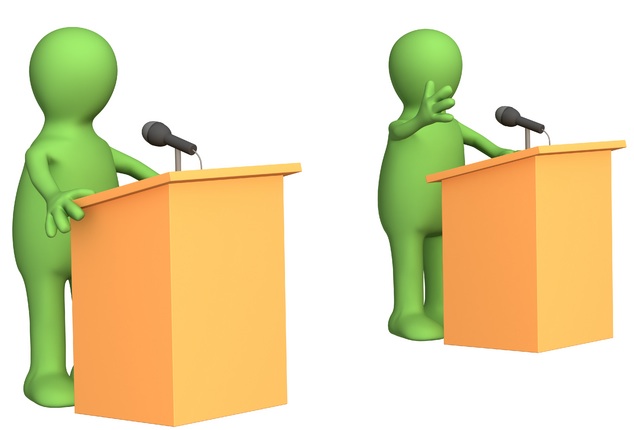 These statements can: A. Rebut a previous statement, 
                                          B. Make a fact based statement that you have already prepared.
                                          C. Tell a story/anecdote that you have already prepared.
This image is courtesy of  abcgreatpix.com.
#20 Opposition Statement #5Approximately 1 Minute
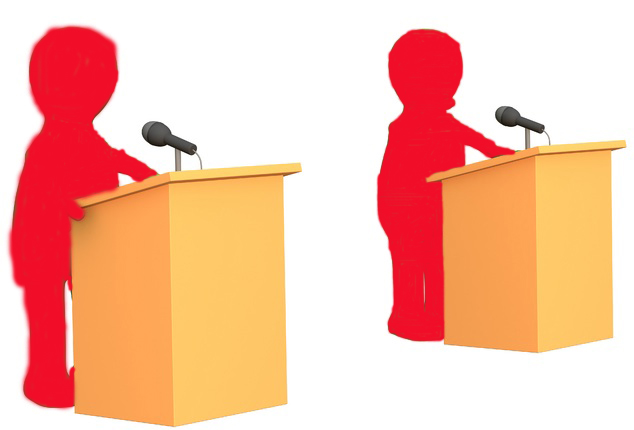 These statements can: A. Rebut a previous statement, 
                                          B. Make a fact based statement that you have already prepared.
                                          C. Tell a story/anecdote that you have already prepared.
This image is courtesy of  keepcalm0matic.co.uk.
#21 Proposition Statement #6Approximately 1 Minute
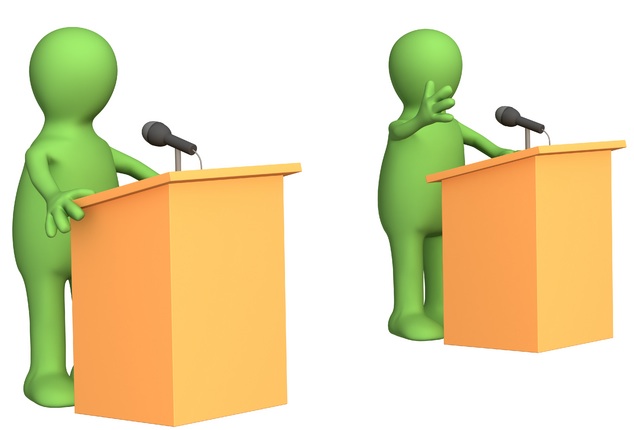 These statements can: A. Rebut a previous statement, 
                                          B. Make a fact based statement that you have already prepared.
                                          C. Tell a story/anecdote that you have already prepared.
This image is courtesy of  abcgreatpix.com.
#22 Opposition Statement #6Approximately 1 Minute
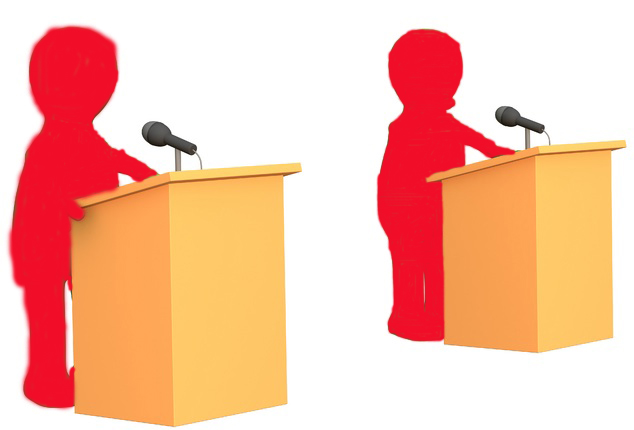 These statements can: A. Rebut a previous statement, 
                                          B. Make a fact based statement that you have already prepared.
                                          C. Tell a story/anecdote that you have already prepared.
This image is courtesy of  keepcalm0matic.co.uk.
The moderator will allow the students from each side to “huddle” for 45 seconds before they respond to the statement.
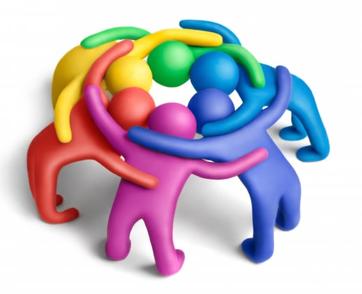 During the “huddle,” they will explain to each other the weaknesses of the other side, and what information that they must find to refute their opponent’s attack. They should make a rebuttal to one of the opposition’s previous statements. This image is courtesy of  vistahumanities19.wikispaces.com
#23 Proposition Rebuttal #5 & #6Approximately 1 Minute
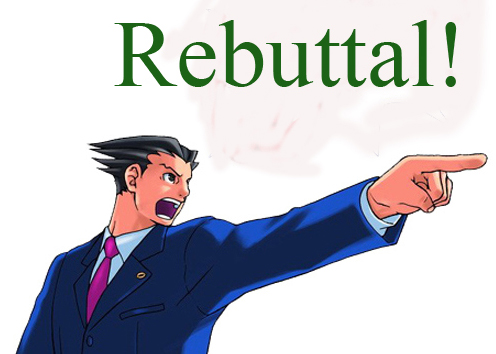 During Rebuttal, a student should: A. Rebut a previous statement by an opponent OR
                                                               B. Ask a specific opponent a question about the opponent’s previous statement.
 This image is courtesy of  inanage.com.
#24 Opposition Rebuttal #5 & #6Approximately 1 Minute
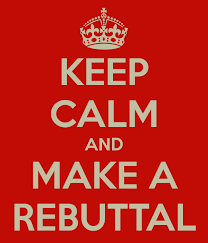 During Rebuttal, a student should: A. Rebut a previous statement by an opponent OR
                                                               B. Ask a specific opponent a question about the opponent’s previous statement.
This image is courtesy of  keepcalm0matic.co.uk.
#25 Proposition Statement #7Approximately 1 Minute
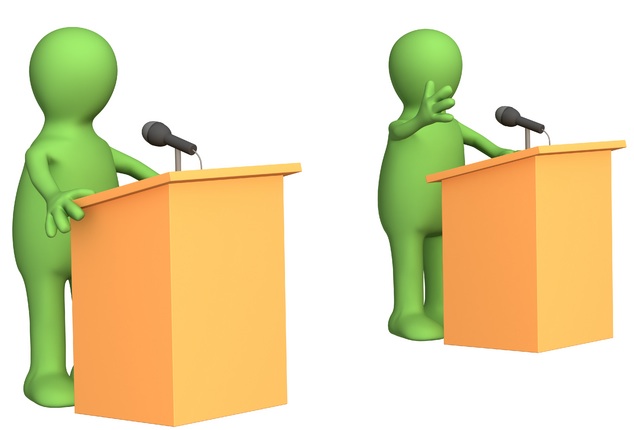 These statements can: A. Rebut a previous statement, 
                                          B. Make a fact based statement that you have already prepared.
                                          C. Tell a story/anecdote that you have already prepared.
This image is courtesy of  abcgreatpix.com.
#26 Opposition Statement #7Approximately 1 Minute
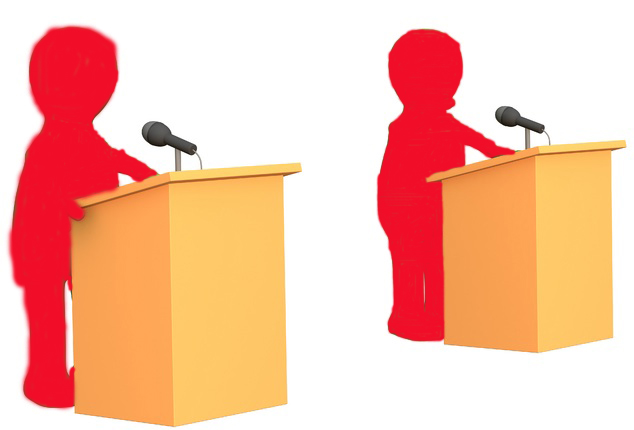 These statements can: A. Rebut a previous statement, 
                                          B. Make a fact based statement that you have already prepared.
                                          C. Tell a story/anecdote that you have already prepared.
This image is courtesy of  keepcalm0matic.co.uk.
#27 Proposition Statement #8Approximately 1 Minute
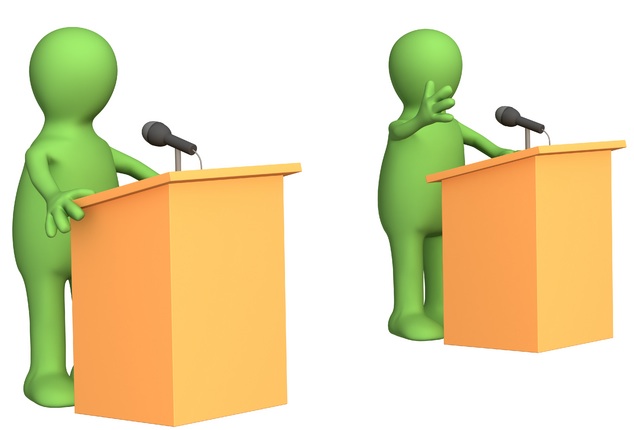 These statements can: A. Rebut a previous statement, 
                                          B. Make a fact based statement that you have already prepared.
                                          C. Tell a story/anecdote that you have already prepared.
This image is courtesy of  abcgreatpix.com.
#28 Opposition Statement #8Approximately 1 Minute
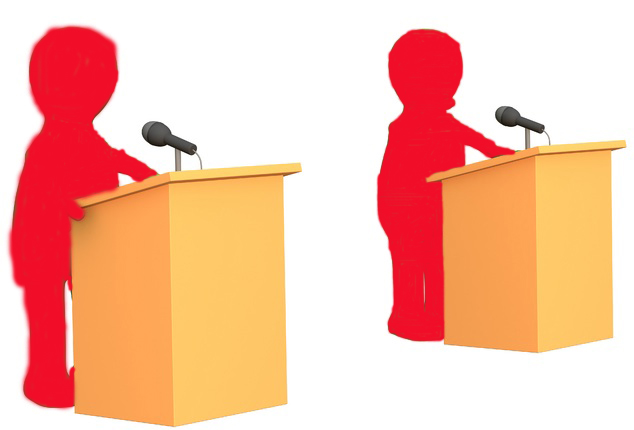 These statements can: A. Rebut a previous statement, 
                                          B. Make a fact based statement that you have already prepared.
                                          C. Tell a story/anecdote that you have already prepared.
This image is courtesy of  keepcalm0matic.co.uk.
The moderator will allow the students from each side to “huddle” for 45 seconds before they respond to the statement.
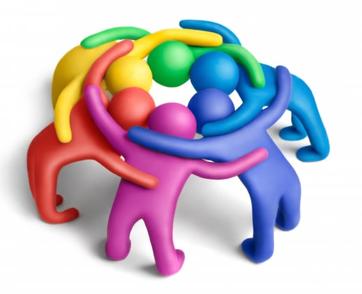 During the “huddle,” they will explain to each other the weaknesses of the other side, and what information that they must find to refute their opponent’s attack. They should make a rebuttal to one of the opposition’s previous statements. This image is courtesy of  vistahumanities19.wikispaces.com
#29 Proposition Rebuttal #7 & #8Approximately 1 Minute
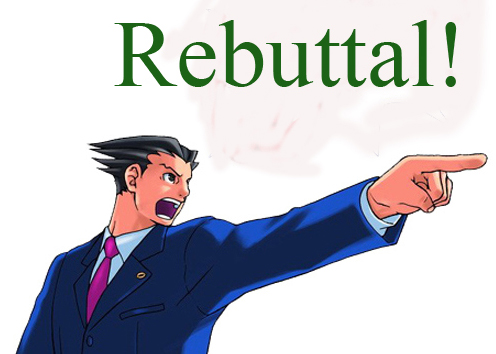 During Rebuttal, a student should: A. Rebut a previous statement by an opponent OR
                                                               B. Ask a specific opponent a question about the opponent’s previous statement.
 This image is courtesy of  inanage.com.
#30 Opposition Rebuttal #7 & #8Approximately 1 Minute
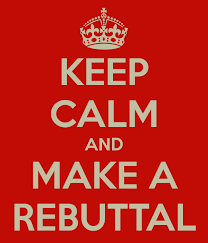 During Rebuttal, a student should: A. Rebut a previous statement by an opponent OR
                                                               B. Ask a specific opponent a question about the opponent’s previous statement.
This image is courtesy of  keepcalm0matic.co.uk.
#31 Proposition Statement #9Approximately 1 Minute
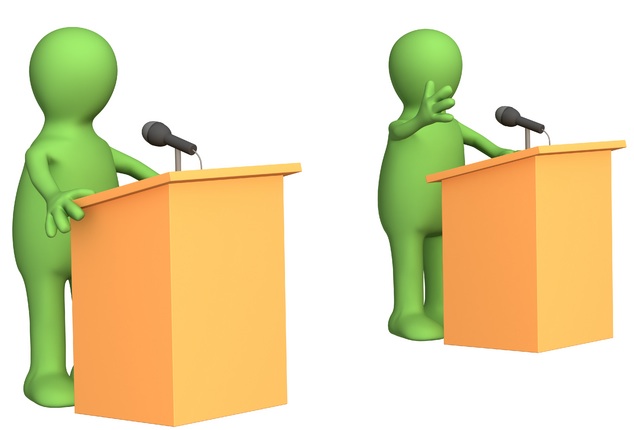 These statements can: A. Rebut a previous statement, 
                                          B. Make a fact based statement that you have already prepared.
                                          C. Tell a story/anecdote that you have already prepared.
This image is courtesy of  abcgreatpix.com.
#32 Opposition Statement #9Approximately 1 Minute
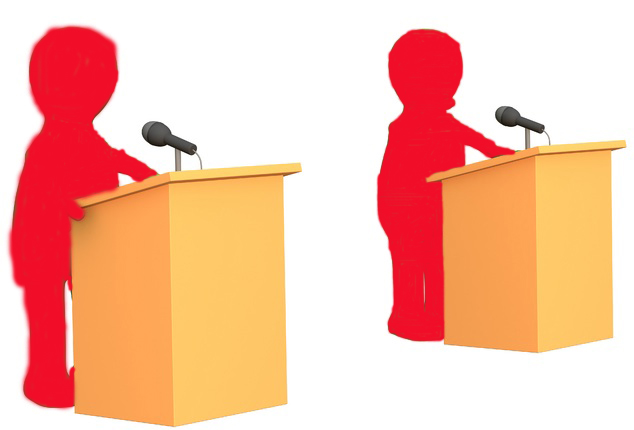 These statements can: A. Rebut a previous statement, 
                                          B. Make a fact based statement that you have already prepared.
                                          C. Tell a story/anecdote that you have already prepared.
This image is courtesy of  keepcalm0matic.co.uk.
#33 Proposition Statement #10Approximately 1 Minute
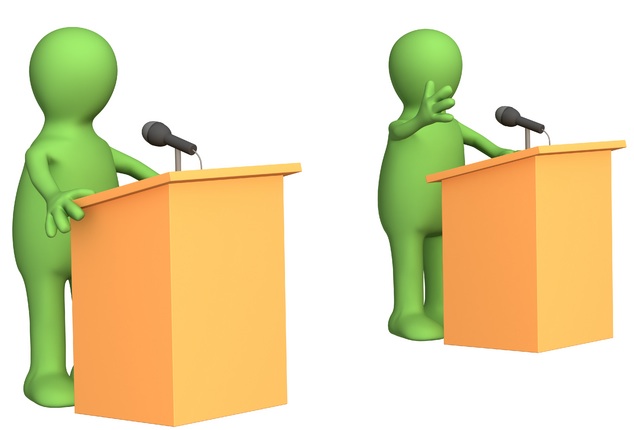 These statements can: A. Rebut a previous statement, 
                                          B. Make a fact based statement that you have already prepared.
                                          C. Tell a story/anecdote that you have already prepared.
This image is courtesy of  abcgreatpix.com.
#34 Opposition Statement #10Approximately 1 Minute
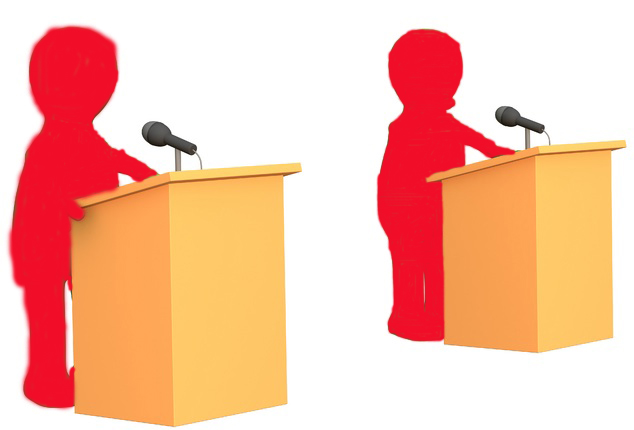 These statements can: A. Rebut a previous statement, 
                                          B. Make a fact based statement that you have already prepared.
                                          C. Tell a story/anecdote that you have already prepared.
This image is courtesy of  keepcalm0matic.co.uk.
The moderator will allow the students from each side to “huddle” for 45 seconds before they respond to the statement.
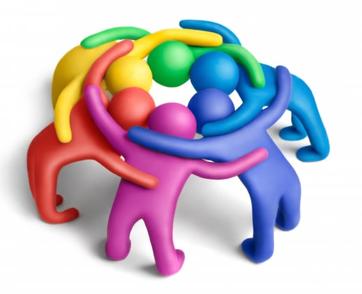 During the “huddle,” they will explain to each other the weaknesses of the other side, and what information that they must find to refute their opponent’s attack. They should make a rebuttal to one of the opposition’s previous statements. This image is courtesy of  vistahumanities19.wikispaces.com
#35 Proposition Rebuttal #9 & #10Approximately 1 Minute
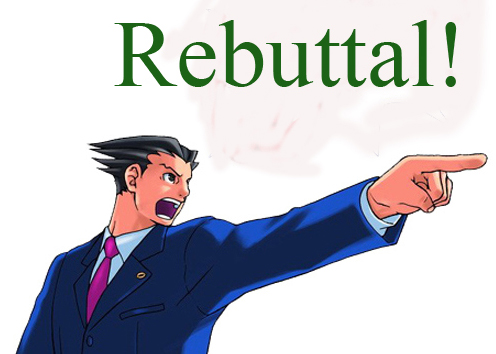 During Rebuttal, a student should: A. Rebut a previous statement by an opponent OR
                                                               B. Ask a specific opponent a question about the opponent’s previous statement.
 This image is courtesy of  inanage.com.
#36 Opposition Rebuttal #9 & #10Approximately 1 Minute
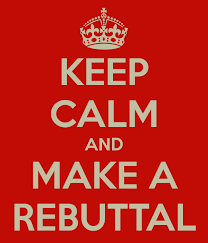 During Rebuttal, a student should: A. Rebut a previous statement by an opponent OR
                                                               B. Ask a specific opponent a question about the opponent’s previous statement.
This image is courtesy of  keepcalm0matic.co.uk.
#37 Proposition Statement #11Approximately 1 Minute
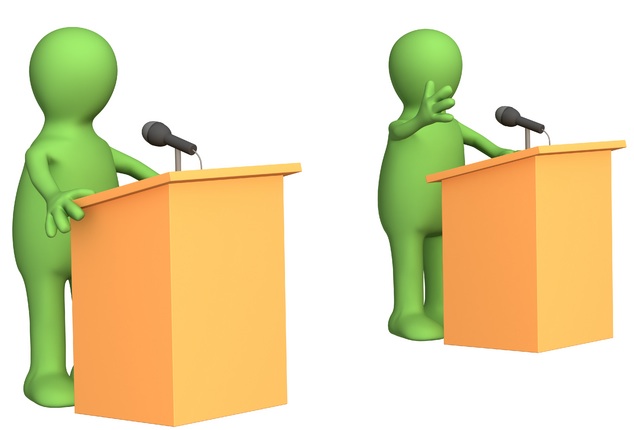 These statements can: A. Rebut a previous statement, 
                                          B. Make a fact based statement that you have already prepared.
                                          C. Tell a story/anecdote that you have already prepared.
This image is courtesy of  abcgreatpix.com.
#38 Opposition Statement #11Approximately 1 Minute
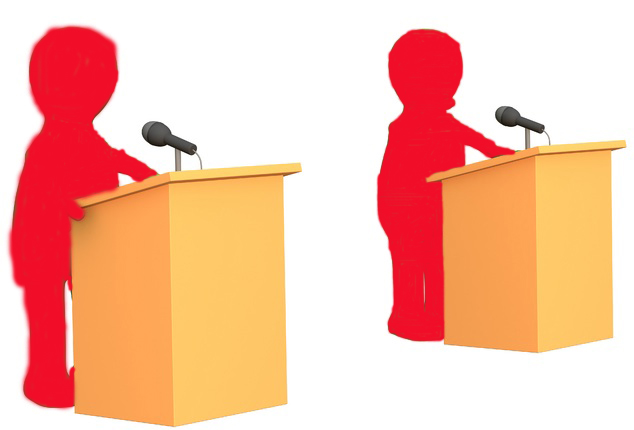 These statements can: A. Rebut a previous statement, 
                                          B. Make a fact based statement that you have already prepared.
                                          C. Tell a story/anecdote that you have already prepared.
This image is courtesy of  keepcalm0matic.co.uk.
#39 Proposition Statement #12Approximately 1 Minute
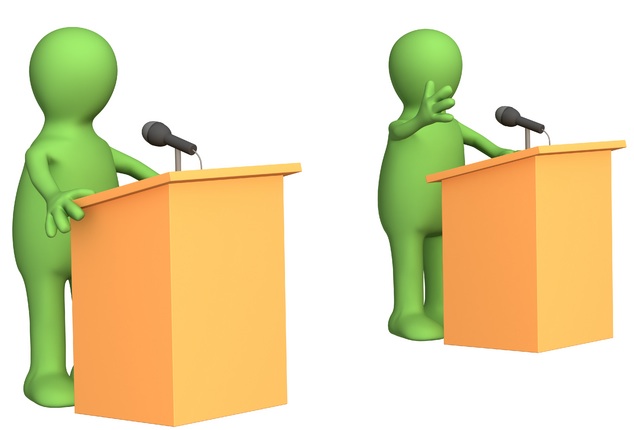 These statements can: A. Rebut a previous statement, 
                                          B. Make a fact based statement that you have already prepared.
                                          C. Tell a story/anecdote that you have already prepared.
This image is courtesy of  abcgreatpix.com.
#40 Opposition Statement #12Approximately 1 Minute
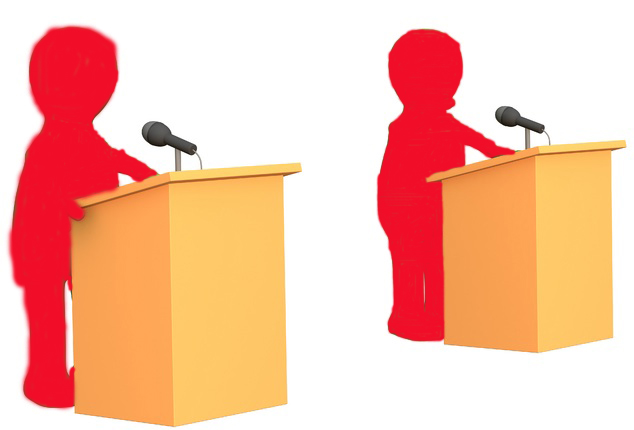 These statements can: A. Rebut a previous statement, 
                                          B. Make a fact based statement that you have already prepared.
                                          C. Tell a story/anecdote that you have already prepared.
This image is courtesy of  keepcalm0matic.co.uk.
The moderator will allow the students from each side to “huddle” for 45 seconds before they respond to the statement.
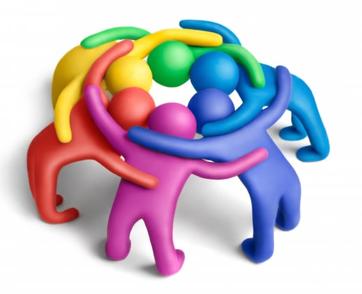 During the “huddle,” they will explain to each other the weaknesses of the other side, and what information that they must find to refute their opponent’s attack. They should make a rebuttal to one of the opposition’s previous statements. This image is courtesy of  vistahumanities19.wikispaces.com
#41 Proposition Rebuttal #11 & #12Approximately 1 Minute
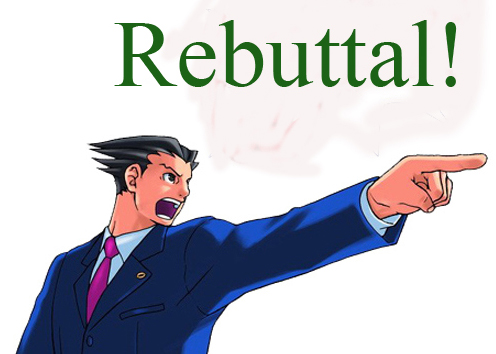 During Rebuttal, a student should: A. Rebut a previous statement by an opponent OR
                                                               B. Ask a specific opponent a question about the opponent’s previous statement.
 This image is courtesy of  inanage.com.
#42 Opposition Rebuttal #11 & #12Approximately 1 Minute
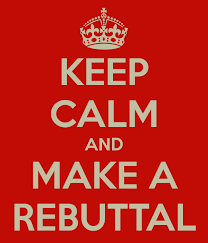 During Rebuttal, a student should: A. Rebut a previous statement by an opponent OR
                                                               B. Ask a specific opponent a question about the opponent’s previous statement.
This image is courtesy of  keepcalm0matic.co.uk.
The moderator will allow the students from each side to “huddle” for 45 seconds before they respond to the statement.
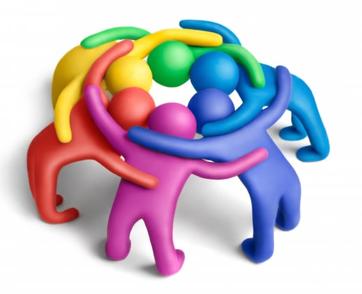 During the “huddle,” they will explain to each other the weaknesses of the other side, and what information that they must find to refute their opponent’s attack. They should make a rebuttal to one of the opposition’s previous statements. This image is courtesy of  vistahumanities19.wikispaces.com
#43 Optional Rebuttal #1Approximately 1 Minute
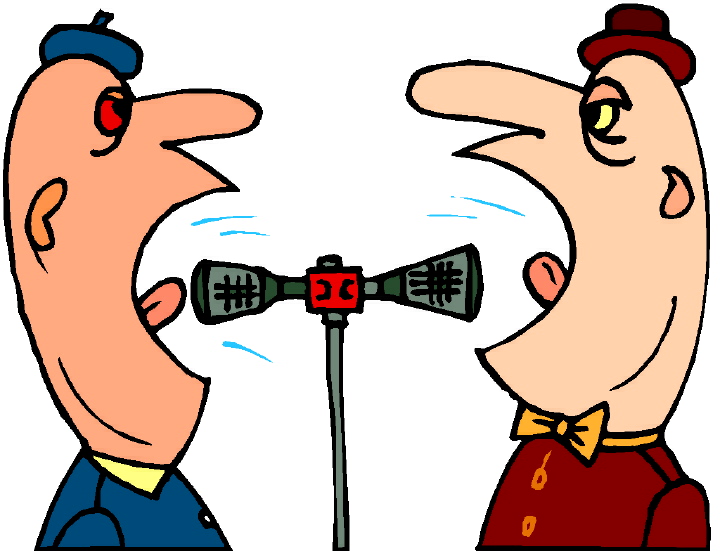 If there is time during the debate some students might want to speak more. They can rebut any previous statement from the other side. Priority is first given to those students who have only spoken one time. The next priority for this spot is for someone who has only spoken twice. The last priority for this spot is for someone who has spoken three times. 
This image is courtesy of  technode.com.
#44 Optional Rebuttal #2Approximately 1 Minute
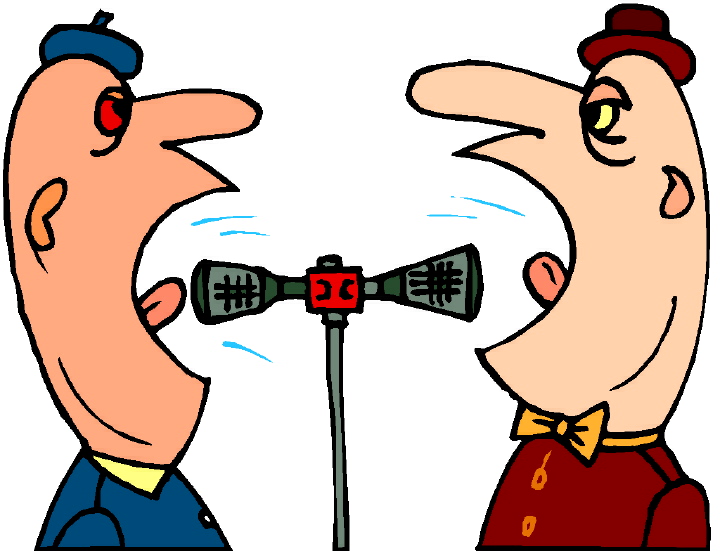 If there is time during the debate some students might want to speak more. They can rebut any previous statement from the other side. Priority is first given to those students who have only spoken one time. The next priority for this spot is for someone who has only spoken twice. The last priority for this spot is for someone who has spoken three times. 
This image is courtesy of  technode.com.
#45 Proposition Closing Statement #1Approximately 3 Minutes
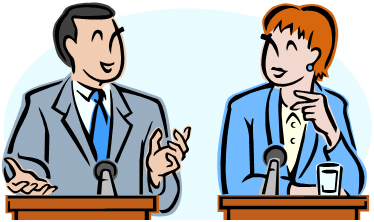 You will restate your side’s opinion with strong supporting evidence, not the opposition’s opinion. Each student should have a closing statement ready in case they are called upon to make a closing statement. This image is courtesy of scienceskepticism.blogspot.com.
#46 Opposition Closing Statement #1Approximately 3 Minutes
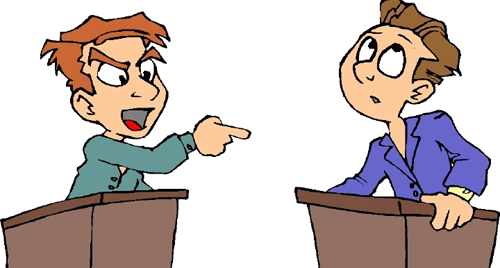 You will restate your side’s opinion with strong supporting evidence, not the opposition’s opinion. Each student should have a closing statement ready in case they are called upon to make a closing statement. This image is courtesy of jewishtribune.ca.
#47Proposition Closing Statement #2 (if needed)Approximately 3 Minutes
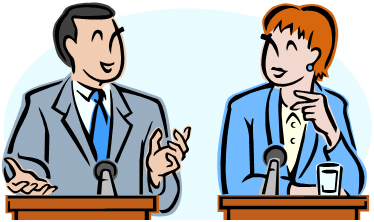 You will restate your side’s opinion with strong supporting evidence, not the opposition’s opinion. Each student should have a closing statement ready in case they are called upon to make a closing statement. This image is courtesy of scienceskepticism.blogspot.com.
#48 Opposition Closing Statement #2 (if needed)Approximately 3 Minutes
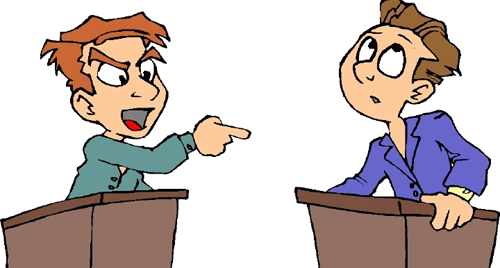 You will restate your side’s opinion with strong supporting evidence, not the opposition’s opinion. Each student should have a closing statement ready in case they are called upon to make a closing statement. This image is courtesy of jewishtribune.ca.
The students will objectively vote on who they believe won the debate.
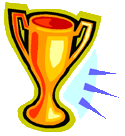 Notice we are not saying who is right or wrong, but who we believe won the debate.			               This image is courtesy of www.satirecartoonists.com
The judges/moderators will objectively vote on who they believe won the debate.
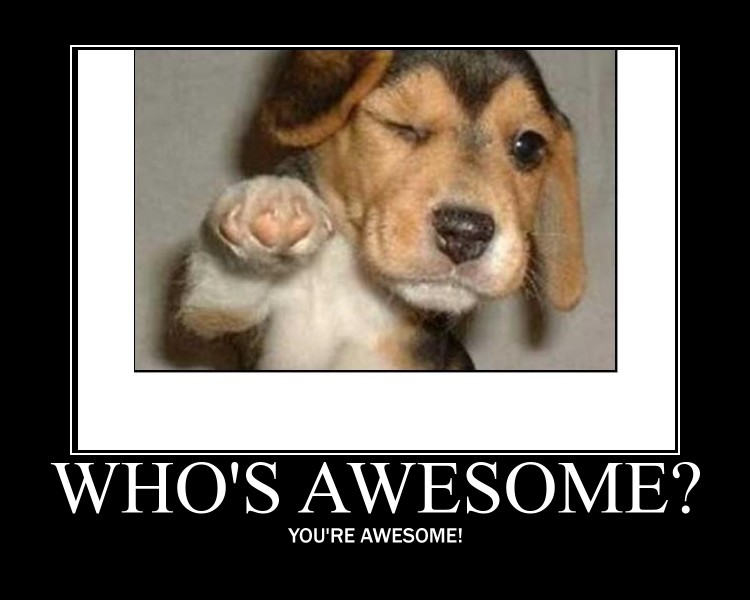 Notice we are not saying who is right or wrong, but who we believe won the debate.			               This image is courtesy of mannuhn.deviantart.com.
Your final grade for the debate will be placed on the Debate Rubric.
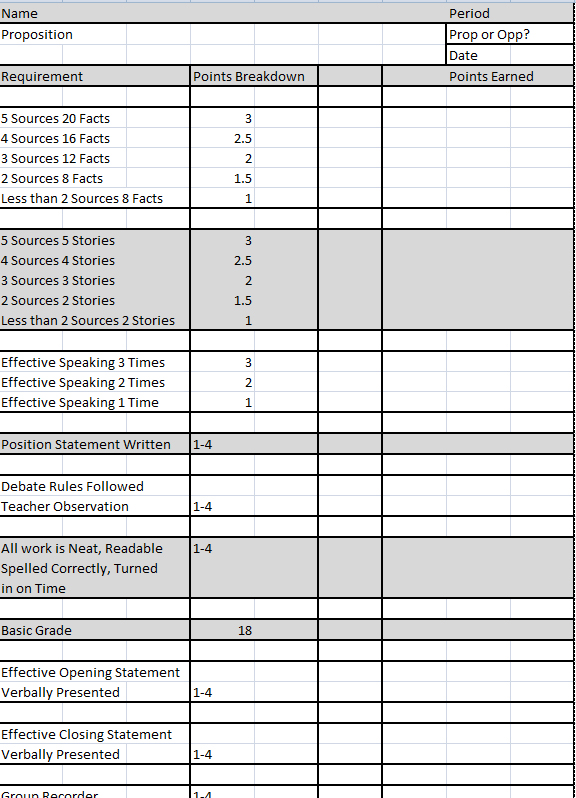 One may earn extra points by either giving the opening argument or the closing argument to their side of the debate. This image was created by Robert Housch.